Виды алгоритмов.
Выполнила: Исаева П.Т.
Учитель информатики
МБОУ Гимназии №17 г.Королев Московской обл.
МБОУ Гимназия №17 г.Королев 2015г
Вопросы
Что такое модель?
 
Что такое алгоритм? 

Перечислите свойства алгоритма.

Зачем  нужны алгоритмы? 

Приведите примеры использования алгоритмов в жизни.
Пример применения алгоритма в математике
4            1      3          2      6            5
 725 х (25 800:200 – 4 380:60) + 75 300 : 300=40 851


1) 25 800:200=129
2) 4 380:60=73
3) 129 – 73=56
4) 725х56=40 600
5) 75 300:300=251
6) 251 + 40 600=40 851
Виды алгоритмов:
1. Линейный алгоритм (описание действий, которые выполняются однократно в заданном порядке);

2. Разветвляющийся алгоритм (алгоритм, в котором в зависимости от условия выполняется либо одна, либо другая последовательность действий).

3. Циклический алгоритм (описание действий, которые должны повторятся указанное число раз или пока не выполнено заданное условие);
Алгоритм – описание последовательности действий (план), строгое исполнение которых приводит к решению поставленной задачи за конечное число шагов.
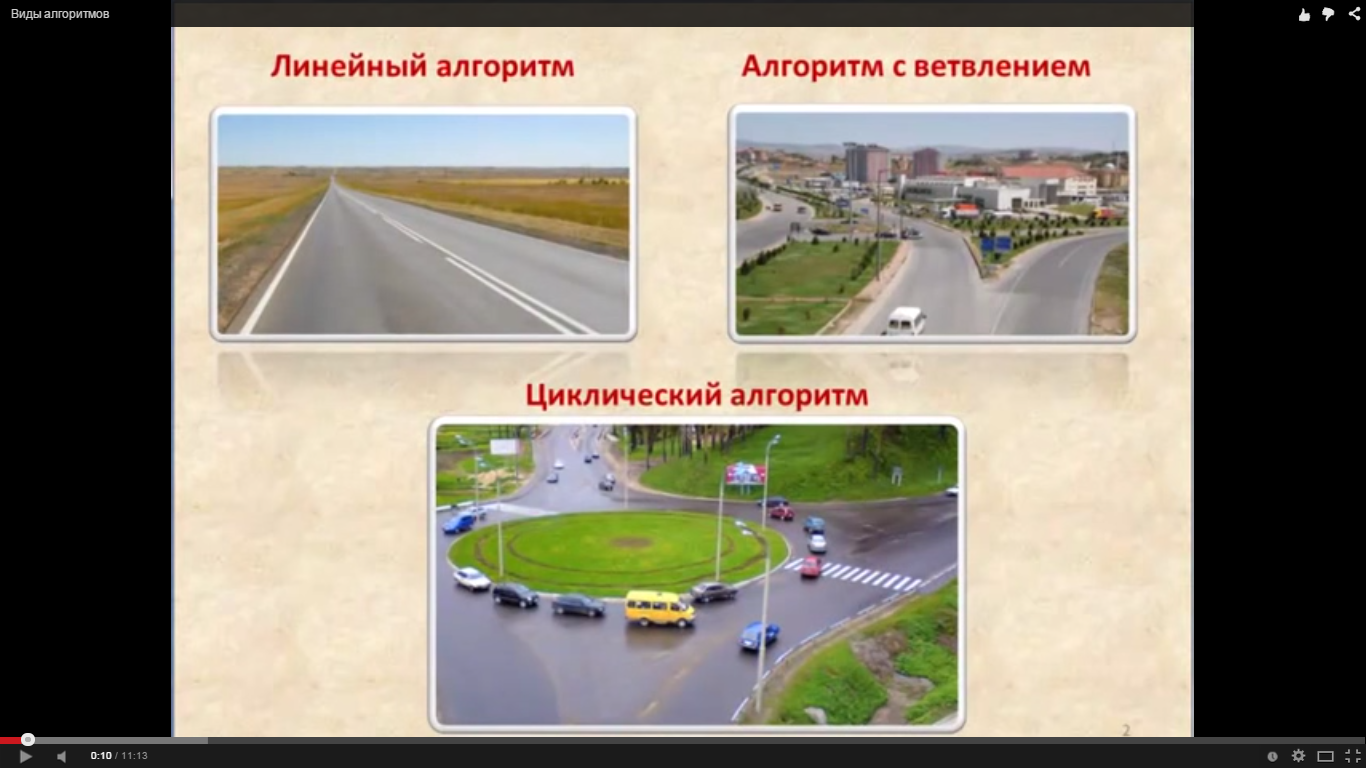 Линейный алгоритм
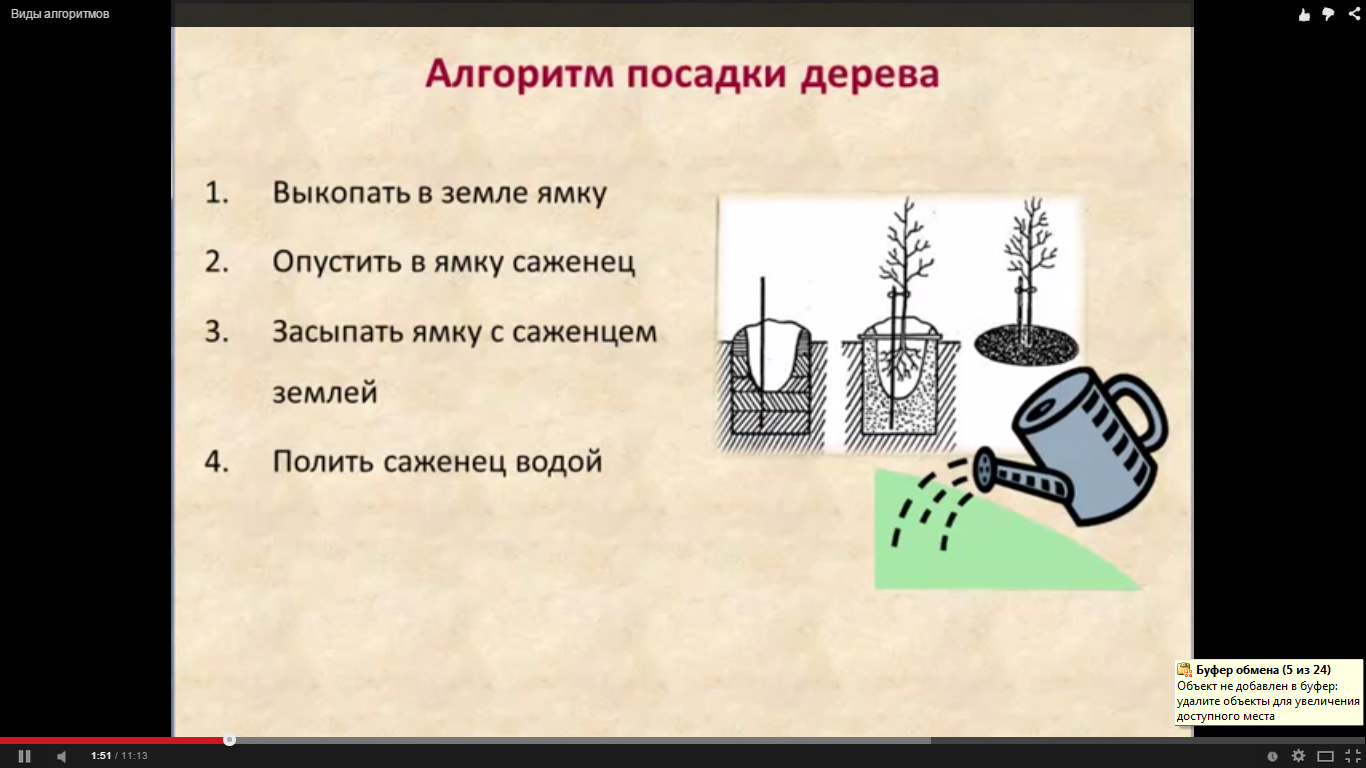 Разветвляющийся алгоритм
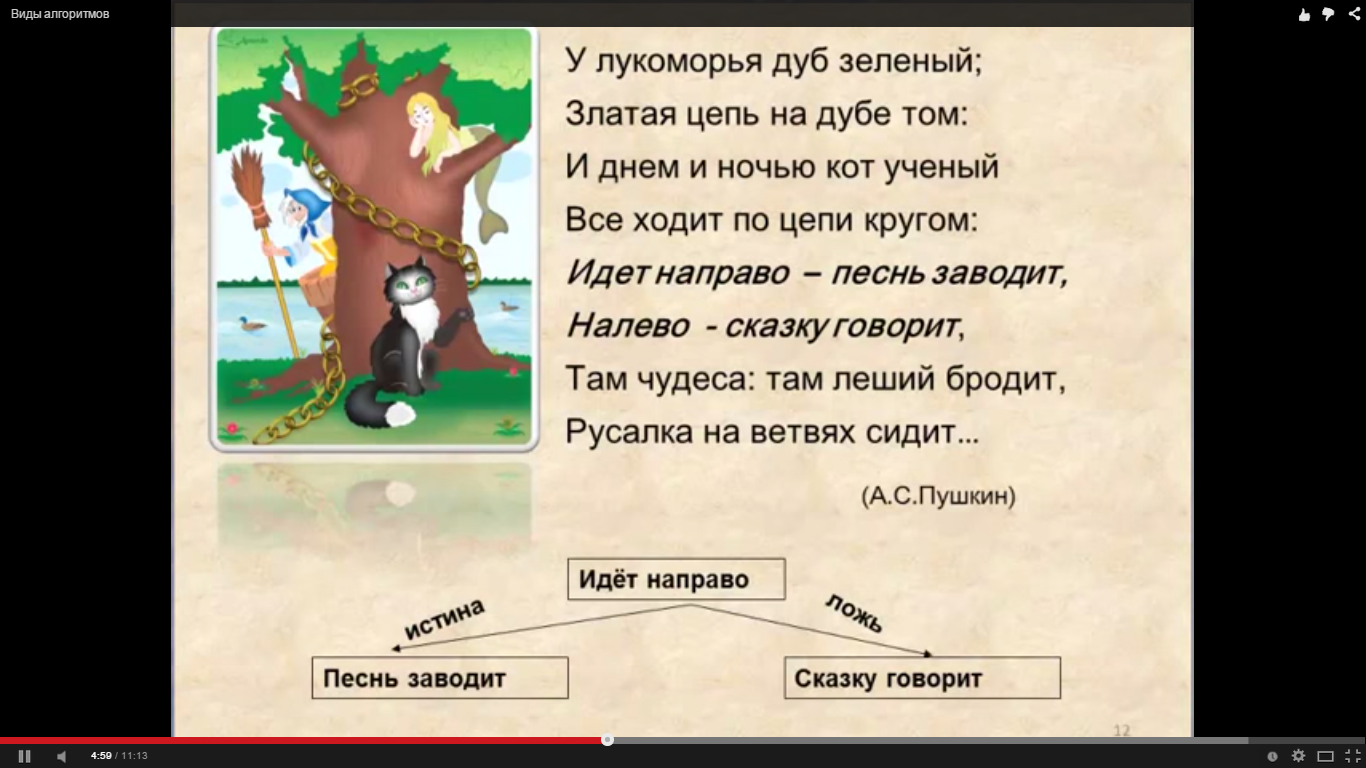 Циклический алгоритм
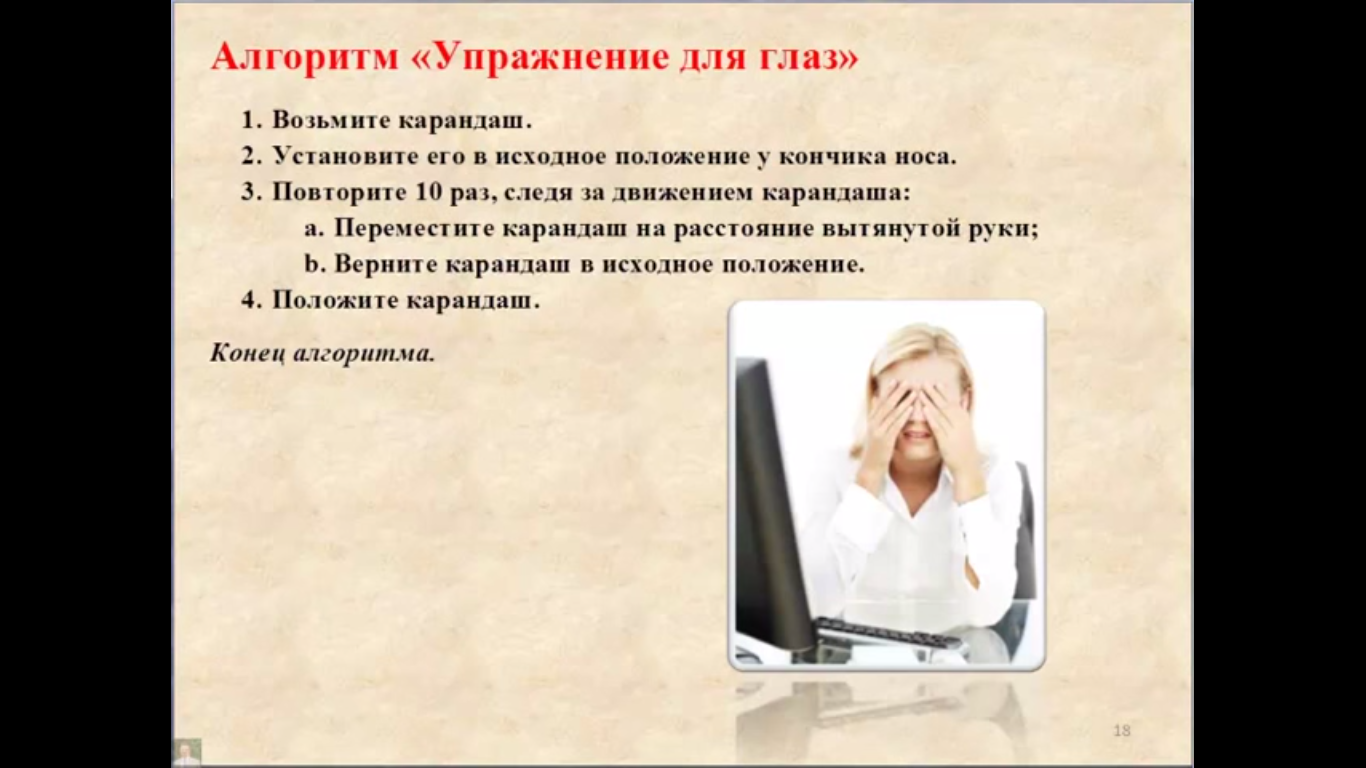 Формы представления алгоритмов:
В устной форме.

В письменной форме на естественном языке.

В графической форме в виде блок-схемы составленной из стандартных графических объектов.
Пример письменной формы записи алгоритмов
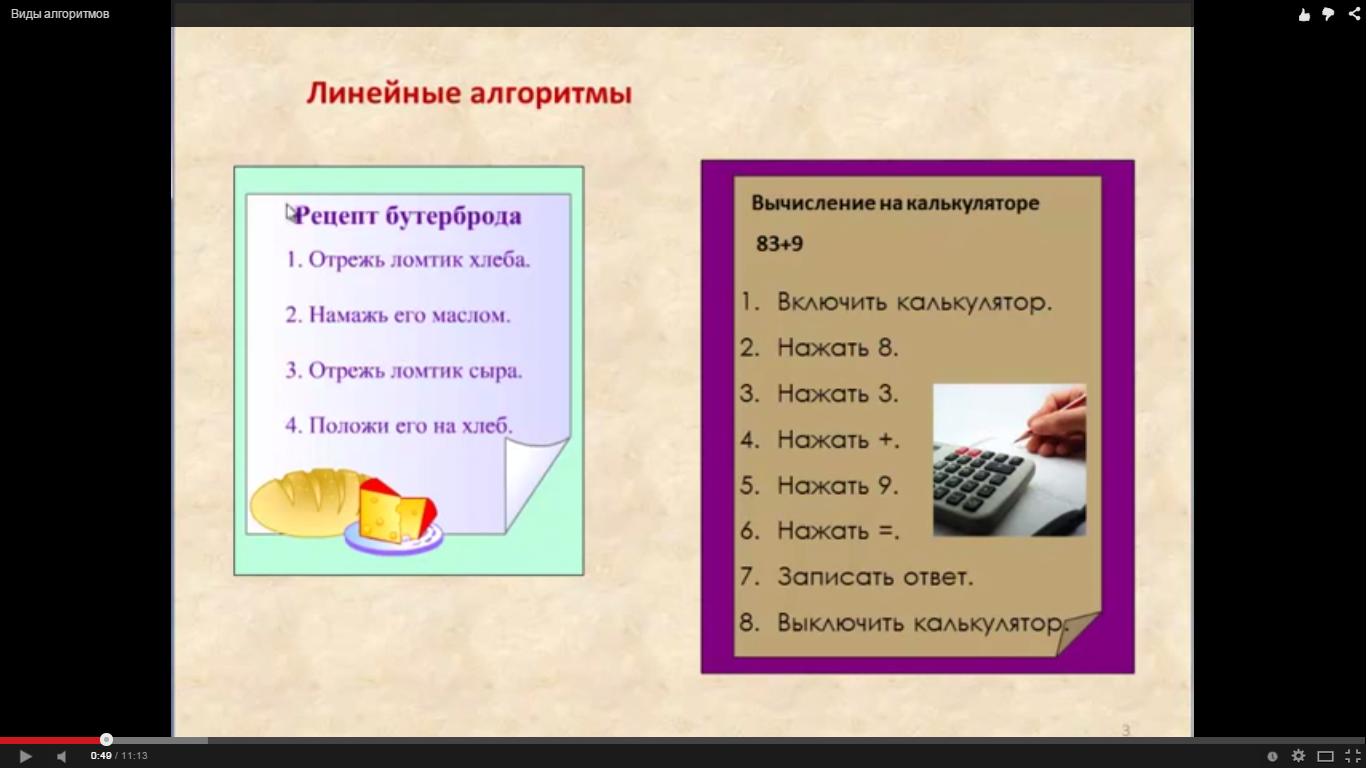 Пример графической записи разветвляющихся алгоритмов
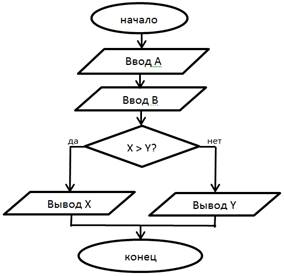 Геометрические фигуры для построения блок-схем
Задание на компьютере (5-7 мин)
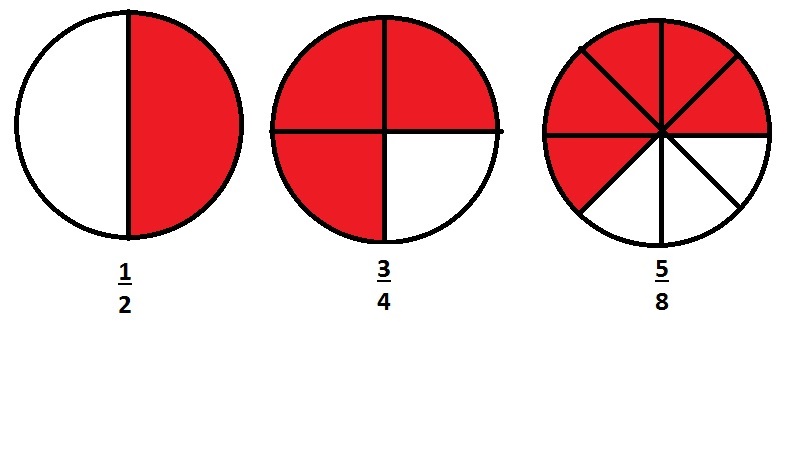 Размер листа: ширина 800, высота 500
При рисовании круга и линий используем клавишу Shift
Домашнее задание
§ 16читать Т. №2 С. 29 – 31 № 5, 8,9

Ваше домашнее задание – составить алгоритм, а какой - выберите сами.


“Собираюсь в школу”;
“Собираюсь на рыбалку”;
“Как построить скворечник”
“Как решить задачу по математике”
“Как сделать уборку дома”.
Использованные материалы
Информатика. УМК для начальной школы: 2-4 классы. Методическое пособие для учителя Авторы: Полежаева О. А. 2013г
Учебник “Информатика” 4 класс часть 2 Н.В.Матвеева Е.Н.Челак  и др. Изд-во Бином. Лаборатория знаний 2013г
Рабочая тетрадь для 4 класса часть 2  Н.В.Матвеева Е.Н.Челак и др. Изд-во Бином. Лаборатория знаний 2013г
http://festival.1september.ru/
http://easyen.ru/
http://doc4web.ru/